Suntime Management Consultant Private Limited
(A sister concern of Omkar Consultancy Services)
Overview
Established on 08th October, 2016, “Suntime Management Consultant Private Limited” was incorporated with the aim of providing Professional Services such as Personnel Recruitment, Manpower/Payroll/Statutory Outsourcing, Consultancy and Management Services. With these proactive services, we are capable of effectively handling the various challenges of today’s business environment related to the Technical, Financial, Industrial, Administration, Civil and Personnel aspects of the Organization. Our ultimate objective is to be the best Consultant and the Advisor in the Nation. To ensure maximum customer satisfaction, we also provide our clients with comprehensive after sales support services and contract manufacturing services for designing.
Our registered office is situated in Mumbai, which is the heart of the business capital of the nation. We have grown tremendously as the organization, with our major business that include Omkar Consultancy Services (as Manpower Outsourcing Company). To earn total client satisfaction, we also provide onsite support as per customer requirements.
Business Objectives
Mission

Professional Commitment to deliver high standard services in the areas of Recruitment, Executive Search across all management levels, catering to diverse industry segments and establishing long lasting relationship with our clients & helping them to achieve their business objectives. Our rapid growth in short tenure & Success in catering to all the outsourcing needs to the Topnotch Corporates & MNC’s are our core competencies.
Business Objectives
Vision

Providing the best Outsourcing Services to all our esteemed clients enabling them to concentrate on their Core Business activities & enabling us to be among the top most Manpower Outsourcing Service Provider. Company’s ancillary objective is to provide Personnel Recruitment and Management Services for Temp/Contract staffing for premium customer satisfaction.
Business Objectives
Values

We are dedicated to provide high quality Consultancy and Management services using latest tools, which are widely accepted in the industry which outshine the Expectations and Quality Standards of the Client Companies creating a WOW impact, enduring prime Client Involvement and Client Orientation. Valuing our company reputation, we are proud to be a part of integrity, honesty  and transparency of our Teamwork & Entrepreneurship .
Advantages With Us :
Our highly professional attitude towards conducting business has helped us develop and nurture a strong clientele across the globe. Some of the key factors of our business operations that have helped us in gaining the trust and goodwill of our customers include the following:
  Advanced IT systems and Modernized Software Solutions.
  An experienced and qualified team that handles payroll functions and statutory requirements like in the area of contract labour, PF and ESIC.
  Refined Selection procedures.
  Single window staffing solution.
  Disciplined & ethical work culture.
  Knowledge based solutions.
  Onsite support as per customer’s requirement.
  Customized solutions.
  Reduction and control of operational and administrative overheads.
  Minimizing the burden of recruiting and paying contingent workers.
  Improving clients' business focus towards higher margins, profits and market cap.
  Flexible pricing options and cost effectiveness.
  Minimize employee “burn-out” by supplementing core staff with contract employees.
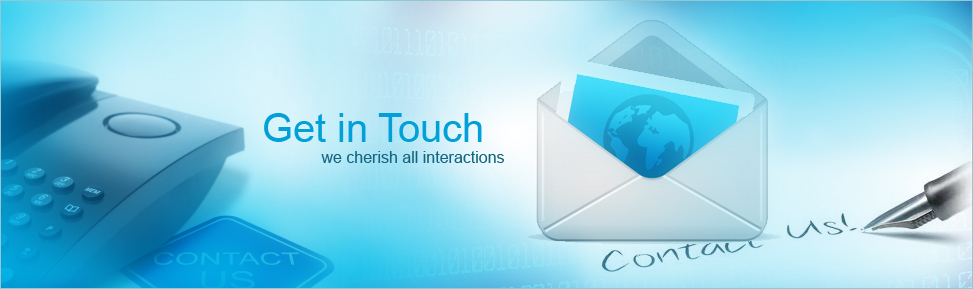 ∞
Address :
16/A, Prathmesh Co-Op Hsg. Soc. Ltd., Shops No.6, Mhada Colony, Andheri (East), Mumbai- 400 093.
Tel.No. 022-2832 3560 / 2838 6454.
Visit @ www.suntime.co.in
Thanking You
With Best Regards
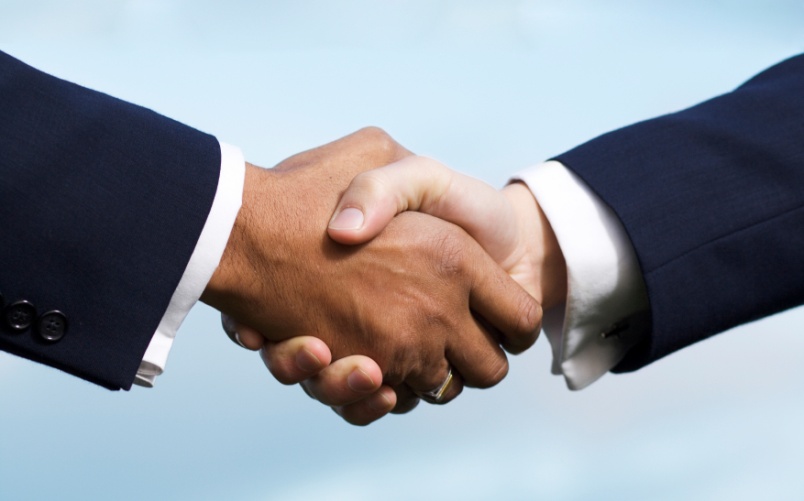